Literacy Coaches and Reading Specialists Program Series
December 5, 2022
Webinar 1
[Speaker Notes: Jennifer:

Hello, and thank you for attending our webinar on the Literacy Coaches and Reading Specialists (LCRS) program.]
Housekeeping
All webinar participants have been placed on mute.
Please hold questions until the end.
The slides will be available on the California Department of Education (CDE) Literacy Coaches and Reading Specialists (LCRS) web page at https://www.cde.ca.gov/pd/ps/lcrsprogram.asp
[Speaker Notes: Jennifer:

Before we begin, I have some housekeeping details to share with you.

All webinar participants have been placed on mute.

Please try to hold your questions until the end of the webinar. The presentation will address many of your questions. The question and answer session will occur toward the end of the webinar, and at that time, please submit your questions to us. 

These PowerPoint slides with notes will be available on the California Department of Education (CDE) LCRS Grant program web page at https://www.cde.ca.gov/pd/ps/lcrsprogram.asp 

And now I will hand it over to Deputy Cheryl Cotton to officially welcome you!]
Welcome and Agenda
Opening remarks from the State Superintendent of Public Instruction (SSPI)
Overview of the LCRS program
Allocations and apportionments
Allowed expenditures
Reporting
Additional supports
Next steps
Resources
Questions and answers
Closing
[Speaker Notes: Cheryl

Thank you so much for joining us today in our first webinar for the LCRS program. Today we will… read slide.

Let’s do a quick poll. We’d like to know who is joining us today.]
Poll Everywhere (1)
What role are you in at your local educational agency?

Respond at pollev.com/eequity732 (case sensitive)

OR

Text the message “EEQUITY732” to the phone number “22333” to join the poll and respond via text message
[Speaker Notes: Julia

Read slide. Wait for participants to respond. Julia shares her screen for the responses.]
Literacy Coaches and Reading Specialists Program Community
Establishing a community, all committed to improving literacy outcomes for our students
Sharing best practices and bright spots
Supporting each other in areas of need

Join us on all future webinars!
[Speaker Notes: Cheryl

The SSPI’s vision for this program is establishing a community, a partnership between you, us at the CDE, and supports throughout the state, all committed to improving literacy outcomes for our students. 

This is the first of many webinars that we will host throughout the LCRS program period. We want these spaces to be a time for us to come together and learn from each other: sharing best practices and bright spots. And also a time for us to support each other: sharing areas of need and connecting with each other to share resources and tools.

We hope you will join us! 

Introduces SSPI.]
State Superintendent of Public Instruction
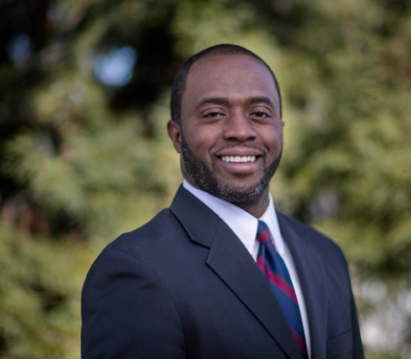 [Speaker Notes: SSPI will speak here.]
Introduction
Jennifer Howerter
Education Programs Consultant

Educator Excellence and Equity Division 
CDE
[Speaker Notes: Jennifer:

Thank you, and welcome again everyone. This technical assistance webinar is provided by the Educator Excellence and Equity Division (EEED) at the CDE.
My name is Jennifer Howerter, and I am an Education Programs Consultant in the Professional Learning Innovations Office.]
California’s Literacy Goals (1)
The SSPI is working toward a goal of ensuring all California students can read by the third grade by 2026.
LCRS program
Early Literacy Support Block (ELSB) grant
Reading Instruction and Intervention (RII) grant
Comprehensive Literacy State Development (CLSD) grant
Comprehensive State Literacy Plan (SLP)
Educator Workforce Investment Grants (EWIGs): English Learner Roadmap and Special Education
California Dyslexia Initiative (CDI) https://www.cde.ca.gov/nr/ne/yr21/yr21rel67.asp
[Speaker Notes: Jennifer

The SSPI has pledged to support local educational agencies across California to ensure all California students can read by the third grade by 2026. The LCRS is an important part of that work! Having the support of literacy coaches and reading specialists in schools helps all students make gains in literacy, especially those students struggling to read. 

How many of you have heard of the SSPI’s goal of all students learning to read by third grade by 2026? Launch poll.]
Poll Everywhere (2)
How familiar are you with the SSPI’s goal for all California students to be reading by third grade by 2026?

Respond at pollev.com/eequity732 (case sensitive)

OR

Text the message “EEQUITY732” to the phone number “22333” to join the poll and respond via text message
[Speaker Notes: Jennifer

Read slide. Wait for participants to respond. Julia shares her screen for the responses.]
California’s Literacy Goals (2)
The SSPI is working toward a goal of ensuring all California students can read by the third grade by 2026.
LCRS program
ELSB grant
RII grant
CLSD grant
Comprehensive SLP
EWIGs: English Learner Roadmap and Special Education
CDI 
https://www.cde.ca.gov/nr/ne/yr21/yr21rel67.asp
[Speaker Notes: Jennifer

To further support the SSPI, the CDE is supporting literacy in a variety of other programs as well. Read bullets. 

Links to resources from each of these programs will be shared at the end of this webinar. We encourage you to build upon the great work that is already happening across the state. 

For more information about the SSPI’s literacy initiative, visit read URL.]
Overview
[Speaker Notes: Jennifer:

Now let’s go into an overview of the LCRS program.]
Authorizing Statute (1)
Assembly Bill 181, Section 137 (Chapter 52, Statutes of 2022) authorizes the LCRS program. The sum of $250 million was appropriated from the General Fund to the SSPI for the LCRS program. Of the total funding, the SSPI allocated $225 million to eligible school sites to develop school literacy programs, employ and train literacy coaches and reading and literacy specialists, and develop and implement interventions for students in need of targeted literacy support.
[Speaker Notes: Jennifer:

Read slide.]
Authorizing Statute (2)
Funds were allocated based on an eligible site’s enrollment in kindergarten or any of grades one to three (K–3), inclusive, so that no local educational agency (LEA) shall receive less than $450,000 per eligible school site. Grant amounts were determined using 2021–22 school enrollment data determined as of the California Longitudinal Pupil Achievement Data System Fall 1 Certification.
Funds may be expended through the 2027 fiscal year. Any funds not encumbered by June 30, 2027, must be returned to the CDE.
[Speaker Notes: Jennifer:

Read slide.]
Authorizing Statute (3)
Of the funds appropriated, $25 million is available for the SSPI, in collaboration with the Commission on Teacher Credentialing (CTC), and subject to the approval of the Executive Director of the State Board of Education, to select a county office of education (COE), through a competitive process, to develop and provide training for educators to become literacy coaches and reading and literacy specialists.
[Speaker Notes: Jennifer:

Read slide.

And now I will hand it over to my colleague Julie Klein Briggs for her to go over specifics regarding allocations and apportionments.]
Allocations and Apportionments (1)
Eligible Entities
Elementary school sites operated by a LEA
97 Percent unduplicated pupil percentage for Grades K–3
Calculated using 2021–22 data
Funding Formula
Equal amount per pupil in Grades K–3
Minimum funding of $450,000 per eligible school site
Opt-Out Provision
Eligible school sites were able to opt-out by September 30, 2022
Funds for non-participants will be reallocated
[Speaker Notes: Julie Klein Briggs / School Fiscal Services Division (SFSD):
Hello, I am Julie Klein Briggs with the Categorical Allocations and Audit Resolution (CAAR) Office within CDE’s SFSD.  Our office is responsible for the allocation and apportionment of funds for the LCRS Grant Program.

Today I will talk briefly to some of the key fiscal details.  

The entities eligible for this funding are identified in the statute as Elementary School Sites that are operated by a school district or county office of education, or an eligible site may also be a charter school.  A school site must have an unduplicated pupil percentage of 97 percent or greater for Grades K–3.  Please note this percentage is determined using 2021–22 data for pupils eligible for Free or Reduced Price Meals, English language learners and youth in foster care.  It is a separate calculation for grades K–3 only and does not include data for additional grades served at the site.

The program is formula driven and there is no application required in order to receive the funds. The funding formula for this program requires an equal amount per pupil in grades K–3 and also establishes a minimum funding level of $450,000 per eligible school site.  

And while there is no application required to receive funds, this program did provide an opportunity for eligible LEAs to opt out of program participation for one or more eligible school sites.  LEAs that elected to decline funds had a deadline of September 30, 2022, to notify CDE of that decision by submitting the online Opt-Out Form. Funds for any non-participants will be reallocated to other participating school sites, this means the per pupil amount will be increased slightly for other participants and the same minimum funding level will apply.]
Allocations and Apportionments (2)
Allocations
Estimated Allocations are available on the fiscal web page
https://www.cde.ca.gov/fg/fo/r14/litcoaches22result.asp 
Final Allocations will be available in approximately January 2023
Apportionment 
CDE plans to release 100 percent of funds in one payment
Approximately January 2023
Funding Availability
Funds are available for encumbrance through June 30, 2027
SACS Resource Code
6211, Literacy Coaches and Reading Specialists Grant Program
[Speaker Notes: Julie Klein Briggs / SFSD:

The amount we calculate for each eligible school site is referred to as the Allocation. In August we posted a Schedule of Estimated Allocations on our funding results web page for all eligible school sites. Our office plans to post Final Allocations in approximately January 2023, that will reflect a reallocation of funds from any non-participants.  

The Apportionment (or payment) for the LCRS Grant Program is planned for approximately January 2023 and will reflect 100 percent of the calculated allocation.  

Regarding funding availability, these funds will be available for encumbrance through June 30, 2027.  

For accounting purposes, LEAs will use Standardized Account Code Software (SACS) Resource Code 6211, titled Literacy Coaches and Reading Specialists Grant Program.]
Allocations and Apportionments (3)
Fiscal Resources
https://www.cde.ca.gov/fg/aa/ca/literacycoaches.asp 
Questions:  CAAR@cde.ca.gov
[Speaker Notes: Julie Klein Briggs / SFSD:

Lastly, fiscal resources such as funding results, frequently asked questions and links to the statute are available on our fiscal web page.  Questions regarding the calculation or apportionment of funds may be directed to our office at CAAR@cde.ca.gov.  

Thank you.]
Literacy Coaches and Reading Specialists Funds
$250 million total
$225 million to eligible sites, with a minimum of $450,000
$25 million available as a competitive grant to a COE
Funds must be encumbered by June 30, 2027
[Speaker Notes: Jennifer:

In summary… read slide.]
Allowable Uses of Funds
LCRS funds are to be used for:
Developing school literacy programs
Employing and training literacy coaches and reading and literacy specialists
Developing and implementing interventions for students in need of targeted literacy support
[Speaker Notes: Jennifer:

So let’s move into allowable uses of funds.

Read slide.]
School Literacy Programs (1)
Expenditures for school literacy programs include:
Developing a school literacy plan that includes goals and actions to improve literacy acquisition for pupils in preschool, if applicable, and kindergarten or any of grades one through three, inclusive. The plan shall identify metrics to measure progress toward the goals and actions.
Hiring at least one literacy coach or reading and literacy specialist per school to support educators and pupils in improving literacy instruction and pupil outcomes.
[Speaker Notes: Jennifer:

The authorizing statute provides additional information on expenditures for school literacy programs. This includes… read slide.

Let’s pause here. Hiring a literacy coach or reading specialist is a major use of these funds. How many of you are planning to hire a literacy coach or reading specialist? Launch poll.]
Poll Everywhere (3)
Do you plan to hire literacy coaches and/or reading specialists using LCRS funds for eligible school sites?

Respond at pollev.com/eequity732 (case sensitive)

OR

Text the message “EEQUITY732” to the phone number “22333” to join the poll and respond via text message
[Speaker Notes: Julia

Read slide. Wait for participants to respond. Julia shares her screen for the responses.

Let’s go to our next question.]
Poll Everywhere (4)
If you plan to hire a reading specialist and/or literacy coach, when do you anticipate starting your recruitment process?

Respond at pollev.com/eequity732 (case sensitive)

OR

Text the message “EEQUITY732” to the phone number “22333” to join the poll and respond via text message
[Speaker Notes: Julia

Read slide. Wait for participants to respond. Julia shares her screen for the responses.

Let’s go to our next question.]
Poll Everywhere (5)
What barriers, if any, do you anticipate having in hiring a literacy coach and/or reading specialist? 

Respond at pollev.com/eequity732 (case sensitive)

OR

Text the message “EEQUITY732” to the phone number “22333” to join the poll and respond via text message
[Speaker Notes: Julia

Read slide. Wait for participants to respond. Julia shares her screen for the responses.

Thanks for participating in these questions! Let’s get back to the presentation to learn more about allowable expenses.]
School Literacy Programs (2)
Increasing access to evidence-based literacy instruction, through strategies, including, but not limited to, any of the following:
Providing bilingual reading specialists to support dual language acquisition and English language development (ELD) programs.
Developing and implementing culturally responsive curriculum and instruction.
Providing professional development for educators and school leaders in literacy instruction and the use of data to identify and support struggling pupils.
Providing professional development for educators and school leaders regarding implementation of English Language Arts/ELD Framework and the use of data to support effective instruction.
[Speaker Notes: Jennifer:

Read slide.

What activities do you plan on spending LCRS funds on? Launch poll.]
Poll Everywhere (6)
Select the activities for which you will plan to use LCRS funds.

Respond at pollev.com/eequity732 (case sensitive)

OR

Text the message “EEQUITY732” to the phone number “22333” to join the poll and respond via text message
[Speaker Notes: Julia

Read slide. Wait for participants to respond. Julia shares her screen for the responses.]
School Literacy Programs (3)
Establishing an evidence-based family literacy initiative, which may include but is not limited to, the following:
Family literacy plans that identify literacy and biliteracy goals, benchmarks, and roles for all family members.
Family literacy home visiting programs, including, but not limited to, “promotora” family literacy outreach specialists. LEAs may establish literacy and biliteracy home visits to engage families in how to best support their pupils and every family member in reaching their literacy goals.
[Speaker Notes: Jennifer:

Read slide.]
School Literacy Programs (4)
Extended-day, summer, or weekend family institutes related to literacy and biliteracy. LEAs are encouraged to work with in-house expanded learning programs to establish literacy and biliteracy support programs and literacy enrichment programs during after school, weekend, and summer hours.
Public library family literacy partnerships, including, but not limited to, digital tools to support whole family literacy.
[Speaker Notes: Jennifer:

Read slide.

Do you plan to use LCRS funds for an evidence-based family literacy initiative? Launch poll.]
Poll Everywhere (7)
Do you plan to use LCRS funds for an evidence-based family literacy initiative? 

Respond at pollev.com/eequity732 (case sensitive)

OR

Text the message “EEQUITY732” to the phone number “22333” to join the poll and respond via text message
[Speaker Notes: Julia

Read slide. Wait for participants to respond. Julia shares her screen for the responses.]
Reporting (1)
Annual reports will be due no later than September 30 each fiscal year. The first annual report will be due September 30, 2023. 
A final report is expected by spring 2027 and no later than June 30, 2027.
A reporting template will be available on the LCRS web page: https://www.cde.ca.gov/pd/ps/lcrsprogram.asp 
The CDE is requiring annual reporting as a response to requests for detailed information in the legislative report, to justify future funding opportunities, and to confirm funding is being appropriately used and tracked at the local level.
[Speaker Notes: Jennifer:

Read slide.]
Reporting (2)
Metrics in the annual report include, but are not limited to:
Funds spent on literacy coaches and reading specialists
Information on school literacy plans and professional learning, including topics of events offered, roles and numbers of participants served, and funds spent for this purpose
Information on family literacy plans, outreach specialists, and events, including number of events and families served
Impact on student achievement using state and local assessments, disaggregated by student subgroup
Successes and challenges
[Speaker Notes: Jennifer

LEAs can anticipate reporting on the following metrics. This is subject to change. Read slide.]
County Office of Education Supports (1)
The sum of $25 million will be available via a competitive grant to a COE. This COE will develop and provide training for educators to become literacy coaches and reading and literacy specialists. LEAs with eligible sites should consider working with this COE to take advantage of the supports it will provide for all allowable expenditures for this program.
[Speaker Notes: Jennifer:

We have a variety of supports lined up for you.

As part of this program, the Legislature has provided an additional $25 million for a County Office of Education (COE) to support the LCRS work. 
Read slide.]
County Office of Education Supports (2)
The CDE will prioritize applicants with demonstrated success in improving literacy, especially among underperforming pupil subgroups, as well as for those planning on partnering with institutions of higher education with demonstrated success in providing statewide professional development for expert literacy practice. 
Additionally, the grantee will consider the preparation program standards set by CTC for reading and literacy in developing the standards for educator training.
[Speaker Notes: Jennifer:

Read slide.]
Additional Funding
The California state budget signed by the Governor in July 2022 includes $15 million from the General Fund for the Reading and Literacy Supplementary Authorization Incentive Grant Program. A one-time grant award of up to $2,500 per participating teacher are available to LEAs to support the preparation of credentialed teachers to earn a supplementary authorization in reading and literacy and provide instruction in reading and literacy coursework in settings authorized by the underlying credential. 
https://www.ctc.ca.gov/educator-prep/grant-funded-programs/reading-and-lit-supp-auth-incentive
[Speaker Notes: Jennifer

Read slide.

For more information, please visit this web page read URL.]
Survey
The CDE will send out a survey to all LEAs receiving LCRS funds to inquire about:
Plans for spending the funds
Current context
Potential challenges
[Speaker Notes: Jennifer

Read slide. This survey will help us and the awarded COE provide the supports you need for this program. We appreciate your responses!]
Next Steps
School literacy plans
Additional webinars
Spaces to share best practices and areas in need of support
Commitment to the work of improving literacy outcomes for students
[Speaker Notes: Jennifer

An important step in any project is planning. We encourage you as a first step in this project to engage in a needs assessment process to inform a school literacy plan—whether it is a plan you already have in place or a plan you will create. The CDE has a lot of excellent resources in developing a school literacy plan, and we intend on providing additional technical assistance sessions focused on that.

So, as mentioned, this webinar will be the first in a series. We would like to offer spaces in the webinar and in other ways for you to share the successes and best practices happening at your schools as well as needed supports. Stay tuned for future invitations! 

We want to build a community among those of us receiving LCRS funds. Together, we are all committing to the work of improving literacy outcomes for students. We are excited for the road ahead! 

Now that we’ve shared some of our ideas on supports, we’d like to hear yours. What future webinar topics would you like to see? What other supports can the CDE offer?]
Poll Everywhere (8)
What other topics would you like our LCRS grant webinars to cover?

Respond at pollev.com/eequity732 (case sensitive)

OR

Text the message “EEQUITY732” to the phone number “22333” to join the poll and respond via text message
[Speaker Notes: Julia

Read slide. Wait for participants to respond. Julia shares her screen for the responses.

Let’s go to our next question.]
Poll Everywhere (9)
Are there other supports you would like to receive from the CDE for this grant?

Respond at pollev.com/eequity732 (case sensitive)

OR

Text the message “EEQUITY732” to the phone number “22333” to join the poll and respond via text message
[Speaker Notes: Julia

Read slide. Wait for participants to respond. Julia shares her screen for the responses.]
Timeline
[Speaker Notes: Jennifer:

This is a tentative timeline of events. We will provide one more in depth on the LCRS web page.

Read slide.]
Resources (1)
LCRS Program web page: https://www.cde.ca.gov/pd/ps/lcrsprogram.asp
LCRS Funding web page: https://www.cde.ca.gov/fg/fo/r14/litcoaches22result.asp
[Speaker Notes: Jennifer:

For the next several slides, I will be sharing some resources to support you in this grant program. 

Make sure, in particular, to bookmark these two pages for information on both the program and funding side. Future webinars will be announced on this LCRS Program web page.

Read slide.]
Resources (2)
ELSB: https://www.cde.ca.gov/pd/ps/elsbgrant.asp 
RII: https://www.cde.ca.gov/pd/ps/riigrant.asp 
CLSD: https://www.cde.ca.gov/pd/ps/clsd.asp 
SLP: https://www.cde.ca.gov/pd/ps/documents/cacompstatelitplan.pdf 
Literacy Resources Repository: https://www.caeducatorstogether.org/groups/comprehensive-literacy-state-development-grant-resource-repository 
EWIG: English Learner Roadmap: https://www.cde.ca.gov/sp/el/rm/ewigelrmpolicy.asp 
EWIG: Special Education: https://ccil.cast.org/home 
CDI: https://www.cde.ca.gov/ci/cr/dy/cadyslexiainitiative.asp
[Speaker Notes: Jennifer

Remember at the beginning of the webinar, I mentioned all of those other grant programs connected to literacy. Make sure to check out these other resources as well. Read slide.]
Resources (3)
Teacher Recruitment Strategies: https://www.cde.ca.gov/pd/ee/peatrecruitment.asp 
Coaching for Impact: https://learningforward.org/wp-content/uploads/2017/08/coaching-for-impact.pdf 
Instructional Coaching for English Language Arts: https://ies.ed.gov/ncee/edlabs/infographics/pdf/REL_NEI_Instructional_Coaching_for_ELA.pdf 
Teacher Leadership: https://www.caeducatorstogether.org/resources/117780/what-does-the-research-tell-us-about-teacher-leadership
[Speaker Notes: Jennifer

Make sure to check out these other resources as well. Read slide.]
Questions?
[Speaker Notes: Jennifer:

We will now take questions. Some questions may require additional research. For those questions and others, we will post the answers on the LCRS frequently asked questions web page. If you would like access to these questions earlier, feel free to email us.]
Contacts
LCRS Program questions:
PLIO@cde.ca.gov

LCRS Funding questions:
CAAR@cde.ca.gov
[Speaker Notes: Jennifer:

Read slide.]
Thank you!
[Speaker Notes: Jennifer:

Read slide.]